Soru 1
Standart çözelti olarak iyot çözeltisinin kullanıldığı reaksiyonlar ne tür reaksiyonlardır?

Cevap: Redoks titrasyonları
Soru 2
Standart çözelti olarak iyot çözeltisinin kullanıldığı reaksiyonlarda hangi indikatör kullanılır?

Cevap: Nişasta
Soru 3
Soru 4
UV ve görünür bölgede kullanılan ışık kaynakları ve küvetler nelerdir?

Cevap: UV bölge-Hidrojen lambası-Kuartz küvet
             Görünür bölge-Tungsten lambası-Kuartz veya cam küvet
Soru 5
Kuvvetli bir asidin kuvvetli bir bazla kondüktometrik titrasyon eğrisi nasıldır?

Cevap:
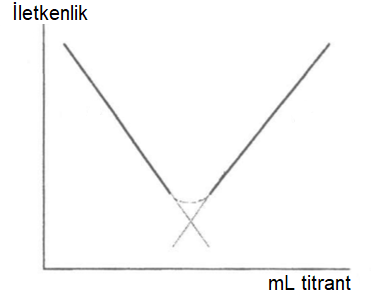 SORU 6
y=bx+a (r=0.999) denkleminde yer alan a, b ve r değerlerini açıklayınız.

Cevap:
a= kesim noktası
b=eğim
r= regrasyon katsayısı
SORU 7
-III-
Cevap:
-I- ……Artık akım
-II-……Difüzyon akım
-III-…..Sınır akım
-IV-…..Yarı dalga potansiyeli
-II-
-I-
-IV-
Yukarıda verilen pologram üzerindeki I,II,III,IV ile belirtilen boşlukları doldurunuz.
SORU 8
Polarimetri yöntemiyle çevirme açısına etki eden faktörler nelerdir?

Cevap:
Sıcaklık 
Kullanılan ışığın dalga boyu 
Işığın içinden geçtiği yolun uzunluğu 
Maddenin yapısı 
Maddenin derişimi
SORU 9
Arjantometrik titrasyon yöntemleri nelerdir?

Cevap: 
Mohr, Volhard ve Fajans yöntemleridir
SORU 10
Arjantometrik titrasyon deneyinde ilk olarak ……a…….(…..b….çökelek), titrasyona devam edildiğinde  ….c.....(.....d....çökelek) olarak çökerler.

Cevap:
a: AgCl
b: Beyaz
c:Ag2CrO4
d: Kırmızı-Kahverengi
Soru 11:
EDTA titrasyonlarında kullanılan indikatörlerin genel adı nedir?

Cevap: 
Metal indikatörleri
Soru 12:
EDTA ile Ca+2 tayininde indikatör olarak eriokrom siyahı T kullanıldığında dönüm noktasından önce ve sonra gözlenen renkleri yazınız.

Cevap: 
Dönüm noktasından önce: kırmızı-pembe
Dönüm noktasından sonra: mavi
Soru 13:
Soru 14:
Bir kağıt kromatografisi deneyinden sonra elde edilen X numunesine ait görüntü verilmiştir. X numunesini oluşturan renk maddelerini sabit faza ilgilerine göre büyükten küçüğe sıralayınız.

Cevap:
Mor > sarı > mavi
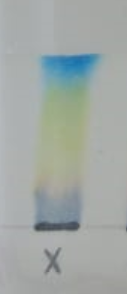 Soru 15:
Ters faz YPSK ile yapılan bir analizden sonra aşağıdaki kromatogram elde ediliyor. A, B, C ve D maddelerini polarlıklarına göre büyükten küçüğe sıralayınız. 




Cevap: 
A > B > C > D
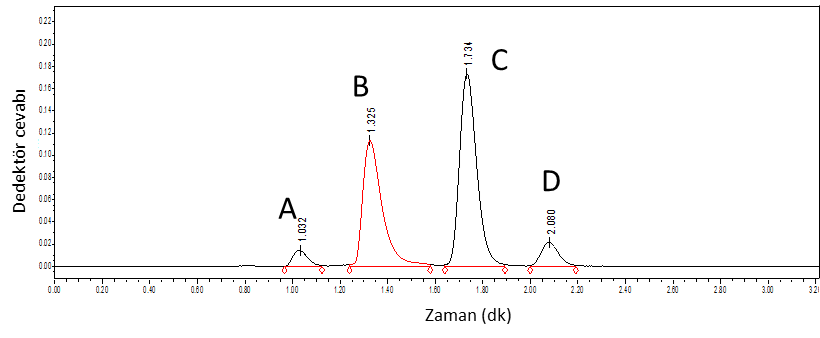 Soru 16:
Bir maddenin kırılma indisi aşağıdakilerden hangisine bağlı değildir?

Ortamın sıcaklığına
Ortamın basıncına
Maddenin konsantrasyonuna
Maddenin molekül ağırlığına
Işık kaynağının dalga boyuna

Cevap: d
Soru 17:
İdeal bir referans elektrodun özelliklerini yazınız.

Cevap: 
Tersinirdir.
Nerst eşitliğine uyar.
Zamanla değişmeyen bir potansiyeli vardır.
Ufak bir akıma maruz kaldıktan sonra orjinal potansiyeline döner.
Sıcaklık değişiminden etkilenmemelidir.